Basic medical terminology 2
Pronunciation – read correctly and explain the rules
Pars respiratoria tunicae mucosae nasi
Hiatus oesophageus
Musculus latissimus dorsi
Vena aquaeductus cochleae
Bursa subcutanea
Tunica mucosa uteri - myometrium
Ostium pharyngeum tubae auditivae

Fractura vertebrae thoracicae tertiae clausa
Hydrorhoea uteri gravidi amnialis
Status post extractionem dentium permanentium
Questions
How do I decide to what declension the word belongs to?
What are the genitive endings of Latin declensions?
What is stem?
How do I get to it?
Endings, endings everywhere…
In many languages, Latin and Greek among them, nouns inflect (change their form) for number and for case. 
Inflection for number involves singular (sg.) : plural (pl.) forms (eg. forearm : forearms, antebrachium : antebrachia) and is present in English as well. 
Inflection for case involves changing the form of the noun according to its syntactic function/meaning. Latin has extensive case system in which a special form is used for every specific meaning. In medical terminology we use four out of six Latin cases to express the following meanings:
Meaning of cases
LATIN
system of specific case endings + prepositions

1.    NOMINATIVE – subject (ending)

2.	GENITIVE – dependency of two 	nouns, possession (ending)

4.	ACCUSATIVE – object, movement 	(preposition + ending)

6.	ABLATIVE – place, location, 		instrument, cause (preposition + 	ending)
ENGLISH
prepositions or word order

subject of the sentence

of


object of the sentence


by, with, to, because of...
NOTE!	In medical terminology accusative and ablative cases are used 			only after the preposition.
		In books, cases are labelled with numbers or abbreviations nom., 		gen., acc., abl. for practical reasons.
Use the chart with endings to change the following words into plural
cervicis
coxae
coxa_ _ _ _ _ _ _ _ 	    cervix_ _ _ _ _ _ _ _  
 _ _ _ _ _ _ _ _ _ _ 		_ _ _ _ _ _ _ _ _ _ _
 _ _ _ _ _ _ _ _ _ _ 		_ _ _ _ _ _ _ _ _ _ _

mentum_ _ _ _ _ _ 		arcus _ _ _ _ _ _ _ _	
 _ _ _ _ _ _ _ _ _ _ 		_ _ _ _ _ _ _ _ _ _ _
 _ _ _ _ _ _ _ _ _ _ 		_ _ _ _ _ _ _ _ _ _ _
cervic-
1
cox-
1II
cervices
coxae
arcus
menti
arc-
I1
ment-
1V
arcus
menta
Latin and Greek Declensions
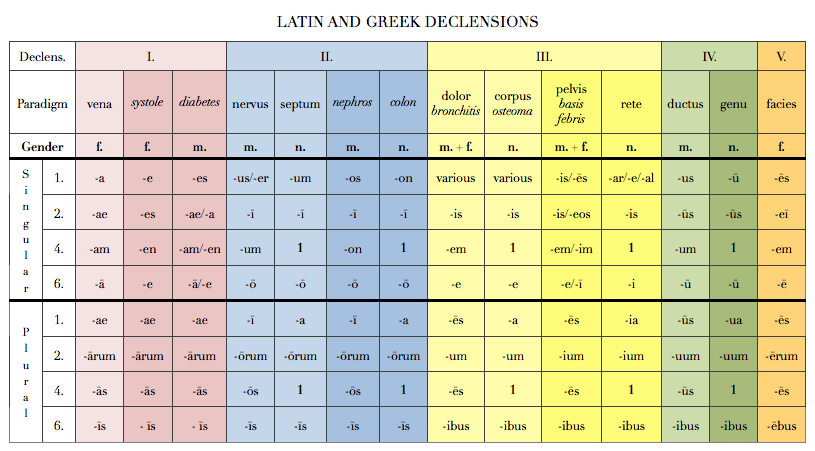 Introduction to syntaxNOUN IN APPOSITION 1.
noun + noun < GENITIVE 
Translated: 	using of 
Meaning:		state of dependency

EX: 	Fractura costae //fractura costarum
Latin and Greek Declensions
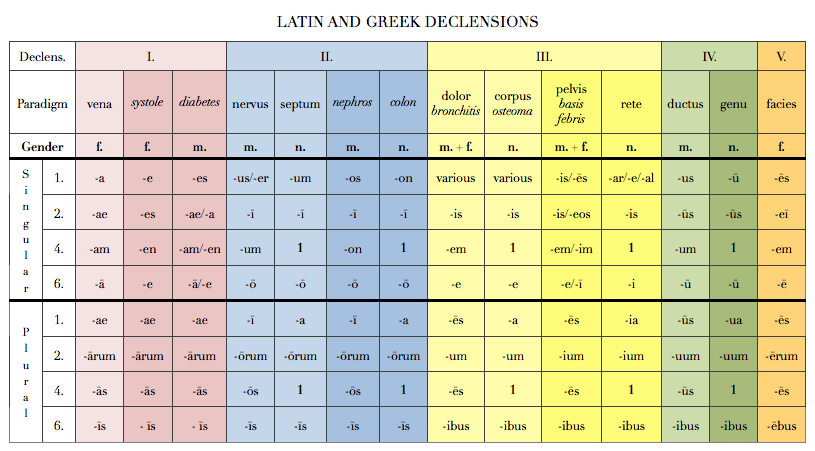 Prepositions and prepositional phrases
Denote: 
Spatial relations			sub, infra, post
Temporal relations		post, ante
Causal relations			propter, e/ex

Can be connected with:
Accusative case
Ablative case
Both Accusative and Ablative case
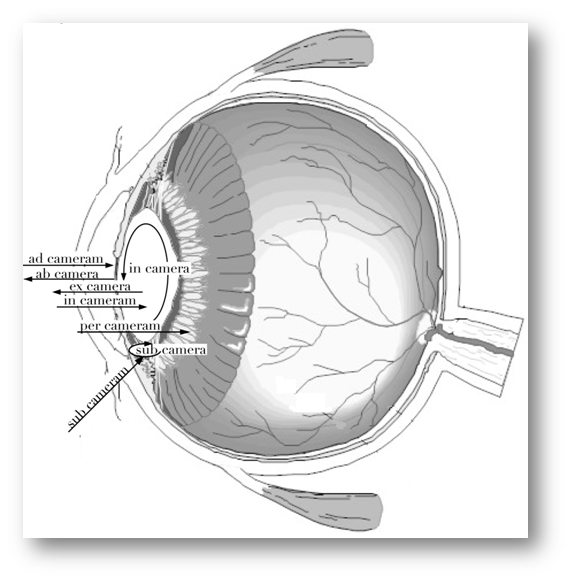 Latin and Greek Declensions
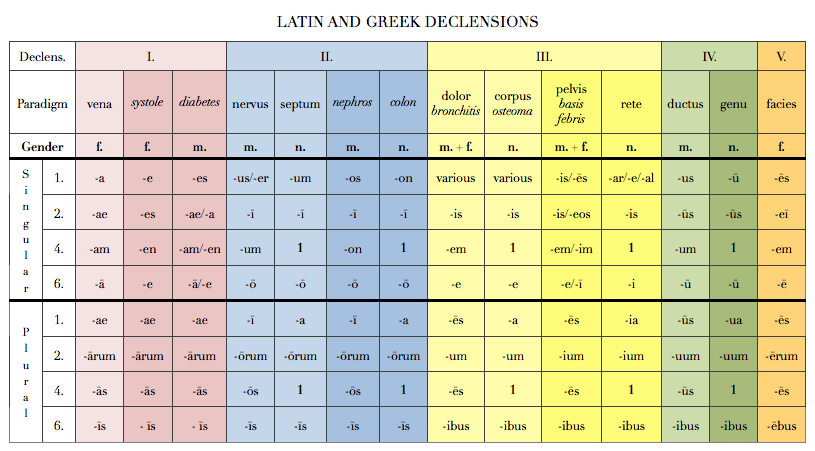 UBI ….. est? UBI…. sunt?
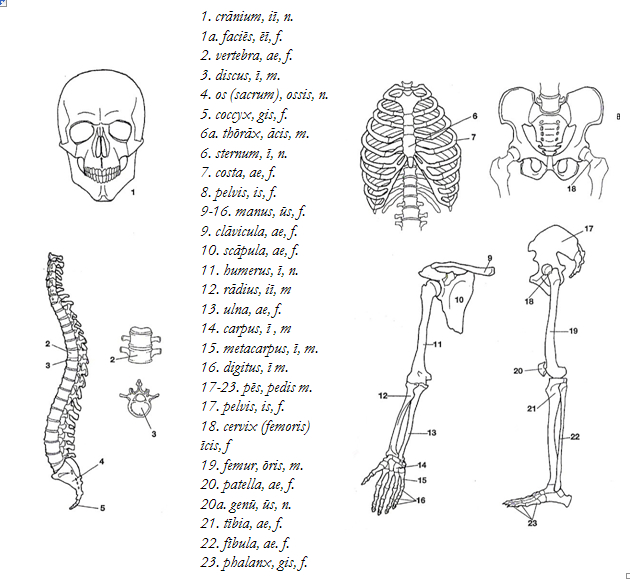 Ubi …scapula…est?
Ubi …orbitae…sunt?  

Scapula prope claviculam est/ Orbitae in cranio sunt.
Scapula infra claviculam et supra humerum est.
Orbitae infra frontem et supra nasum sunt.
Infra    Supra   Prope   Ad   In  Sub  Ante  Post   Retro
Ist Latin declension
In the first declension we decline nouns that have:
Of Male gender can be: 		
Names of specialists – Dentista, ae, m.
Names of muscles – Agonista, ae, m.
Latin and Greek Declensions
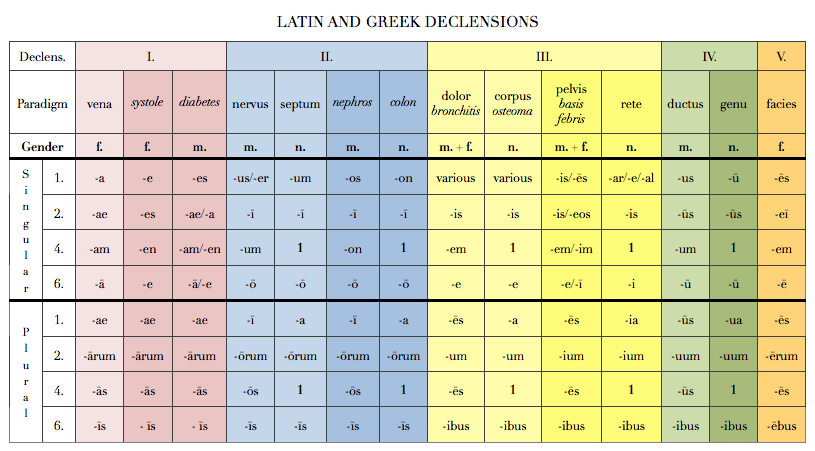